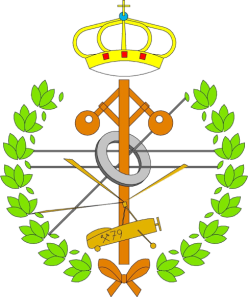 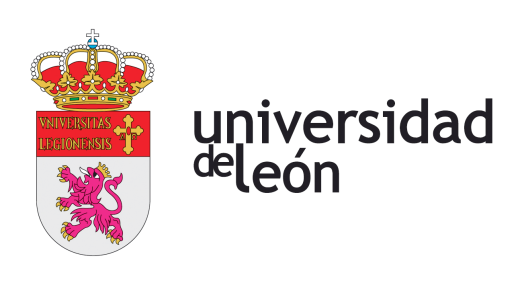 Conexión entre Kinect y Unity3D
GRADO EN INGENIERÍA INFORMÁTICA
Autor: Jorman Hernández Armas
 
Tutor: Fernando Jorge Fraile Fernández
objetivos
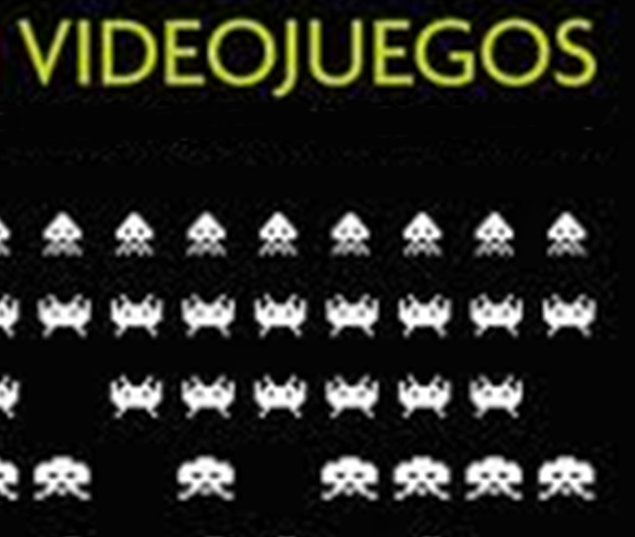 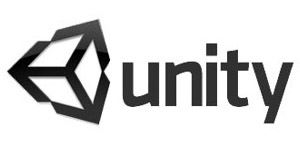 Conexión Kinect – Unity3D a través de DLL para la creación 
de una interfaz gestual y mediante comandos de voz.
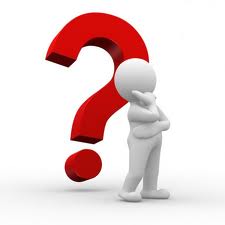 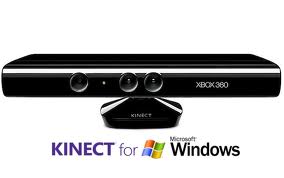 ¿Qué son los videojuegos?
Según el Diccionario de la Real Academia Española un videojuego es un “dispositivo electrónico que permite, mediante mandos apropiados, simular juegos en las pantallas de un televisor o de un ordenador”.
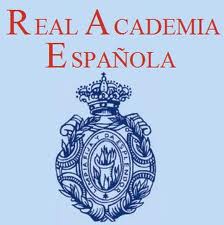 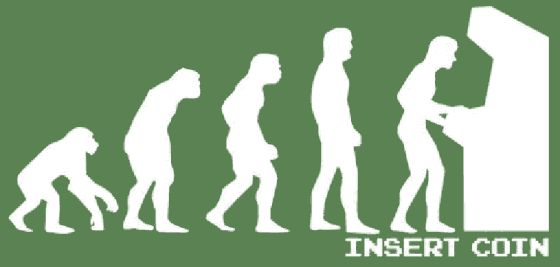 Tipos de jugadores
Core Games: Gameplay, narrativa, sonido, efectos visuales muy logrados. Ej. Call of Duty, Unreal.
Casual Games: Gameplay sencilla de entender.
Serious Games: Gameplay cuya finalidad puede ser educar o enseñar.
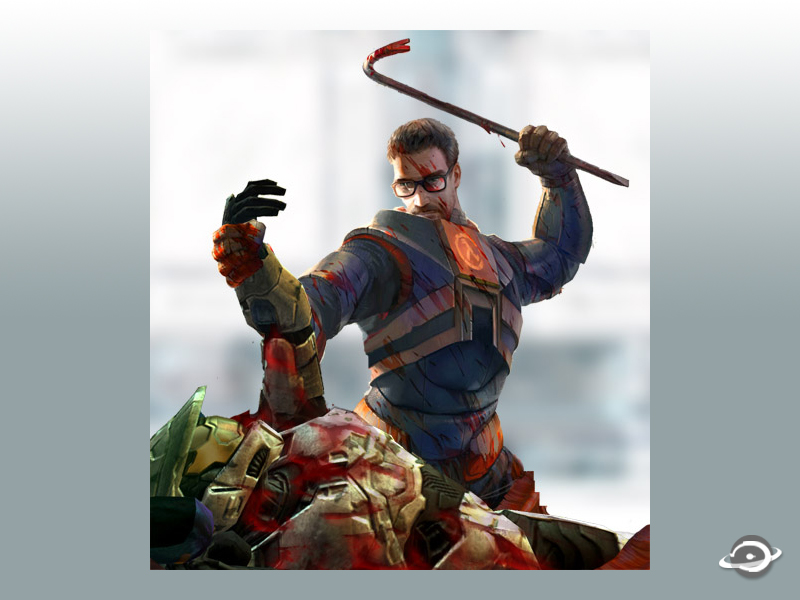 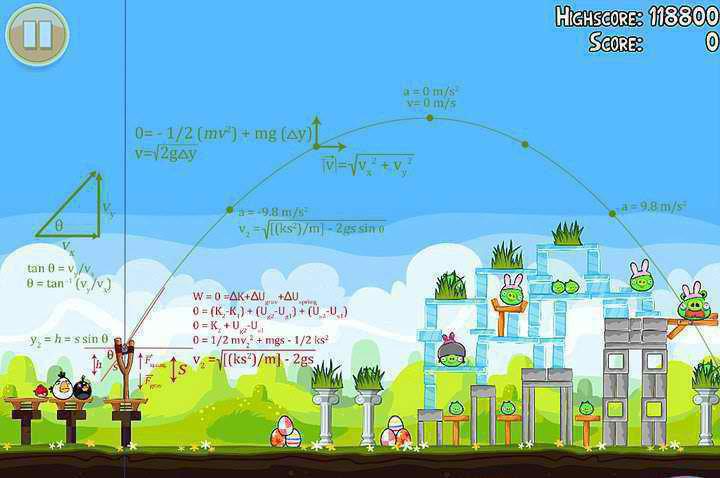 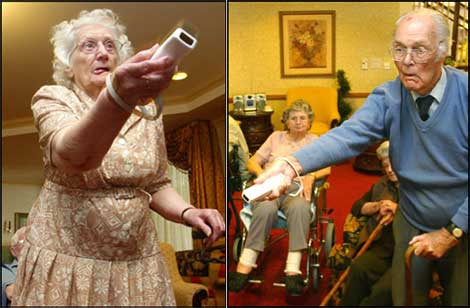 ¿Cómo realizar videojuegos?
Programación
Diseño o guion 
Modelación de objetos
Física
Sonido
Creatividad o imaginación
IA
Red
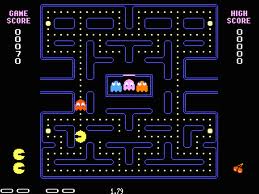 Engines o motores
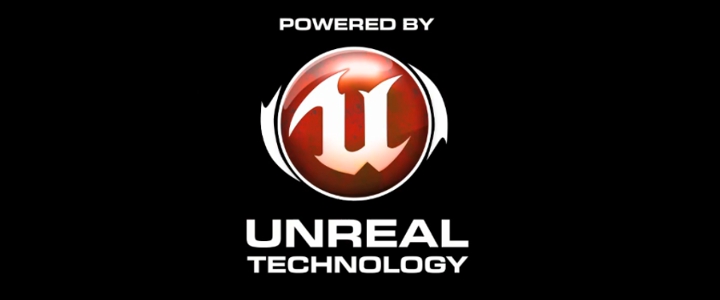 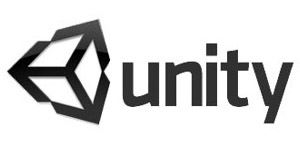 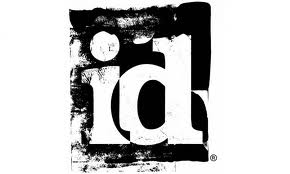 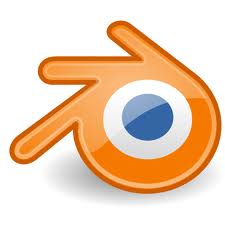 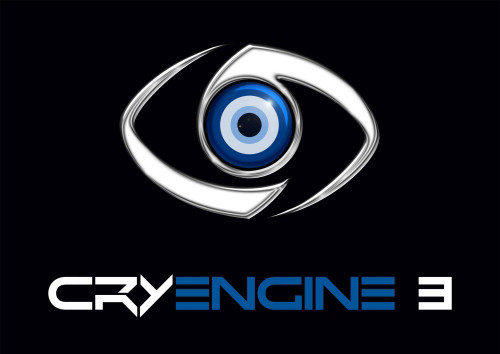 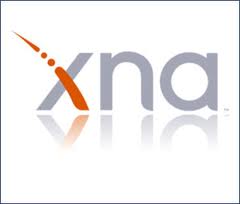 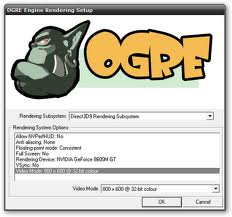 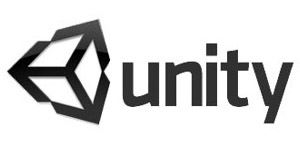 Permite desarrollar juegos o animaciones interactivas de manera “rápida y sencilla” en diversas plataformas.
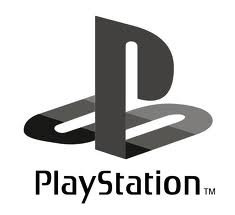 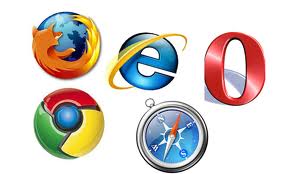 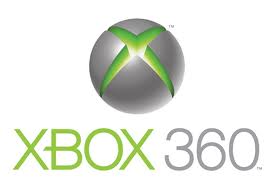 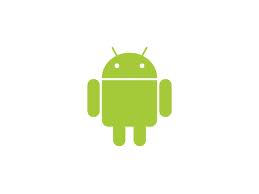 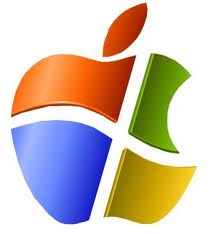 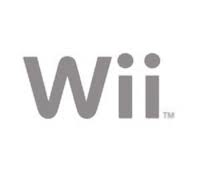 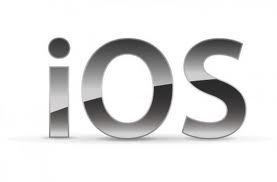 Captura del Entorno Unity3D
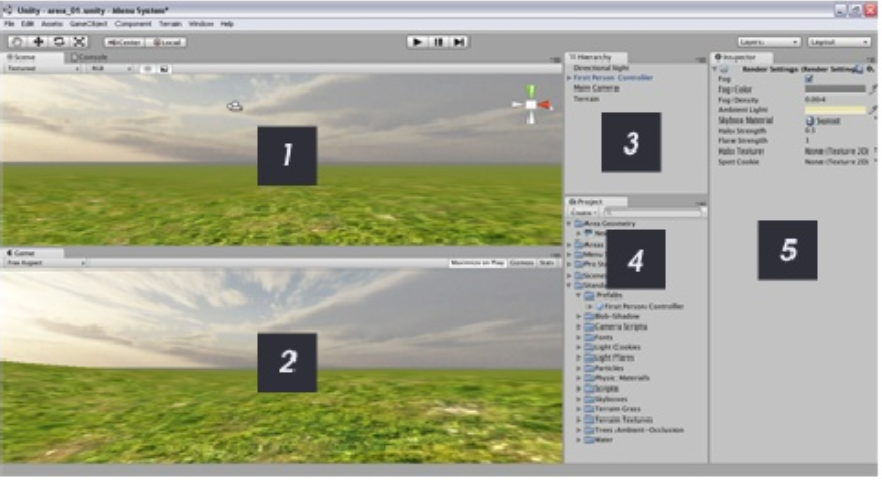 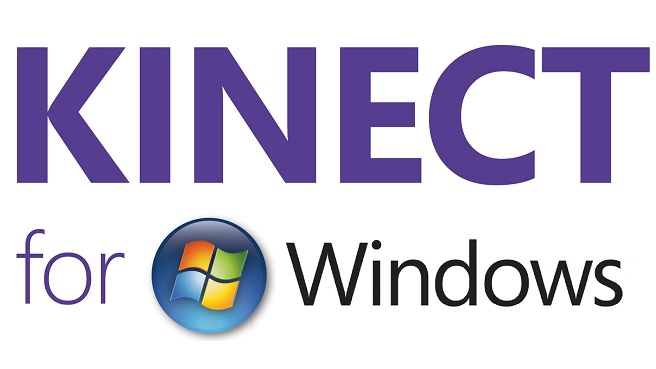 Kinect
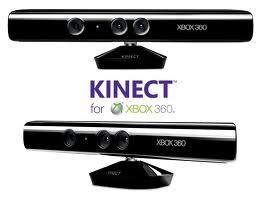 Es un sensor que permite reconocer los movimientos del cuerpo y del rostro del usuario eliminando así el uso de controles.
¿Qué posee kinect?
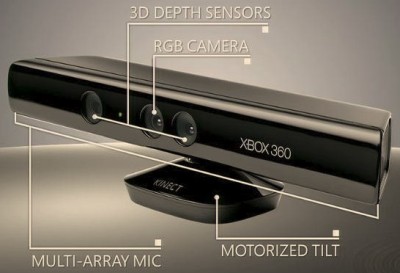 ¿Qué reconoce Kinect?
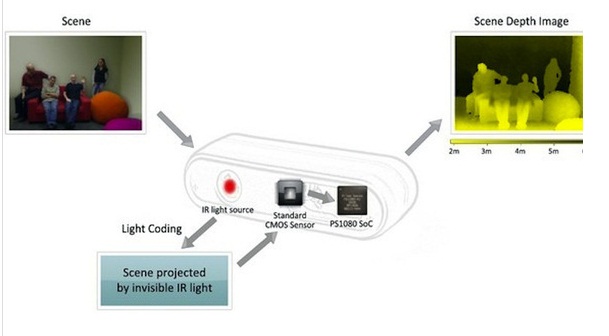 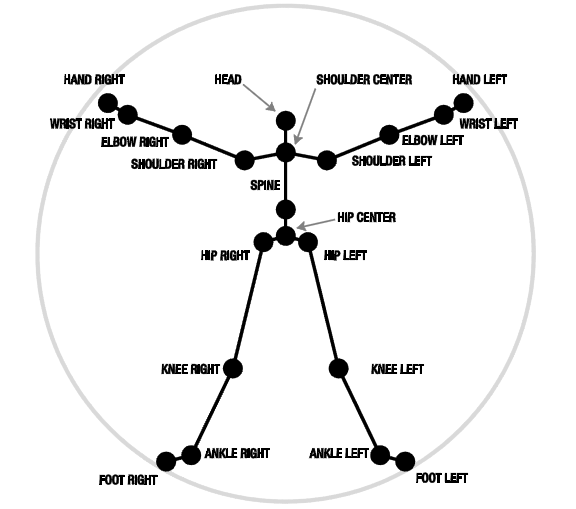 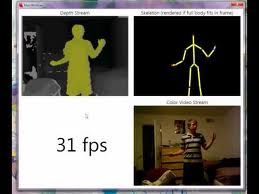 Publicidad de kinect
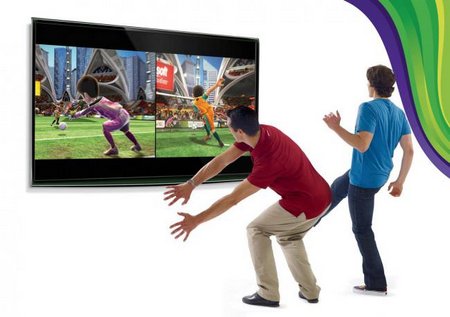 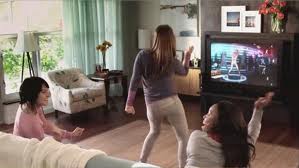 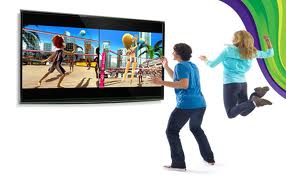 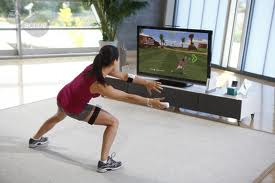 ¿Qué queremos hacer?
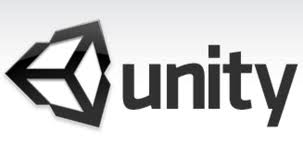 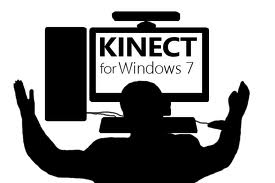 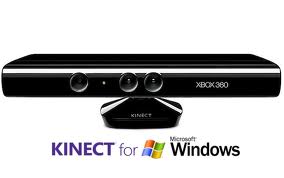 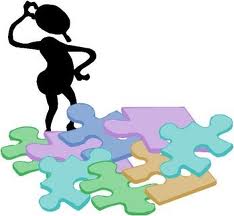 ¿Qué necesitamos?
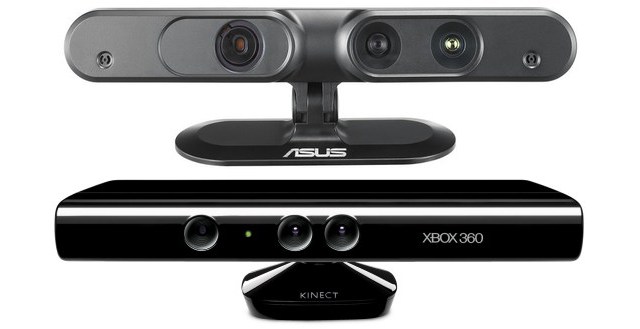 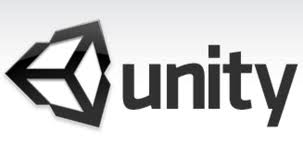 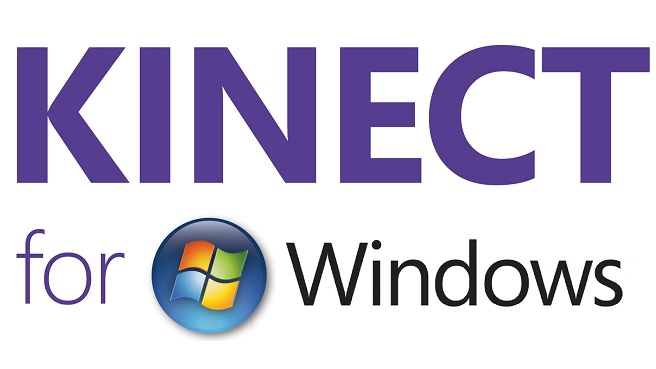 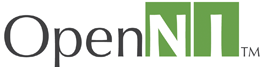 Cosas hechas con Unity3d y Kinect
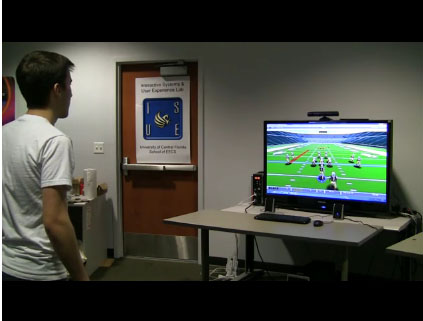 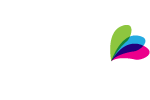 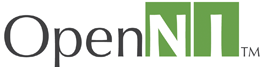 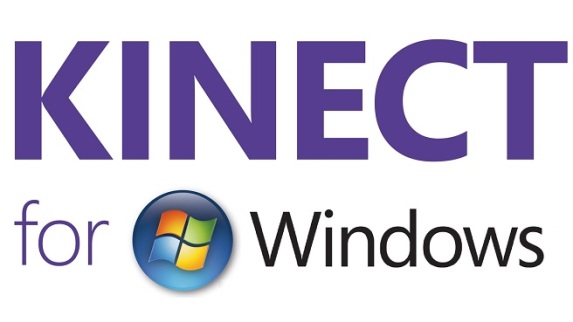 Beta
Lenguajes de Programación
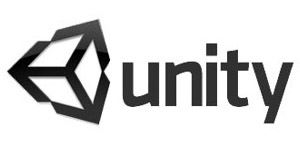 JavaScript, C# y Boo
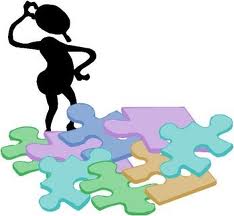 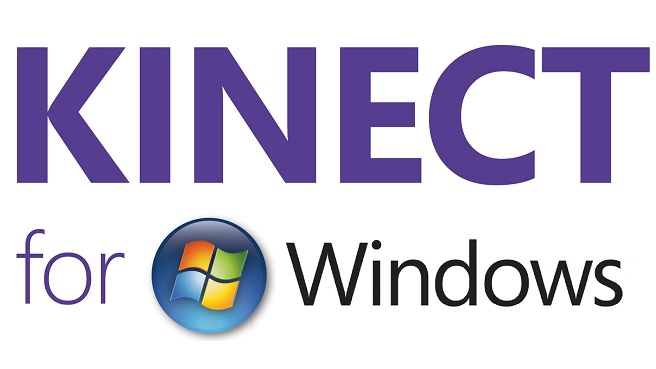 C++, C# y VB*
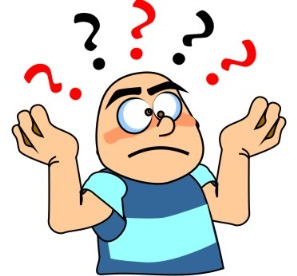 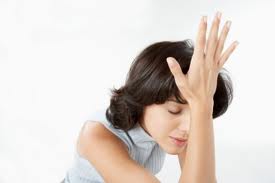 C#
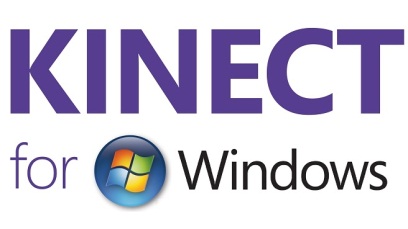 4.0
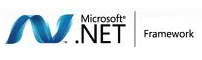 2.0 / 3.5
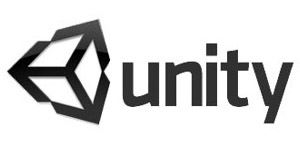 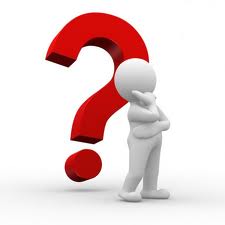 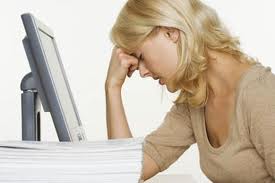 Plugin o DLL (Envoltorio)
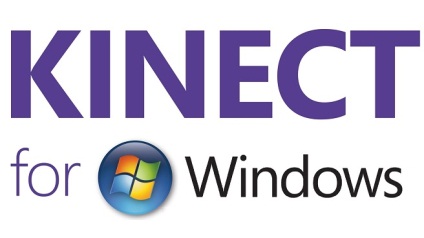 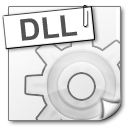 C++
C#
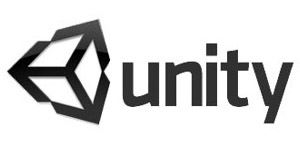 Un plugin o complemento es una aplicación que se relaciona con otra 
para aportarle una función nueva y generalmente muy específica.
Buscando ejemplos
Todos los ejemplos en C# 
En C++ un ejemplo y sin explicaciones
Ninguno de voz en C++, sólo en C#
En Internet todos en C# (y siempre en la versión Beta)
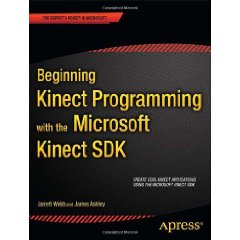 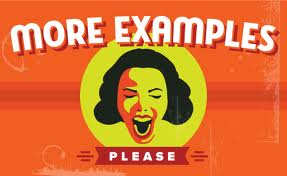 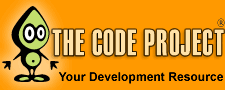 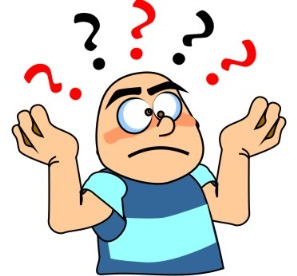 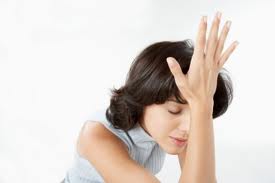 Ensamblando
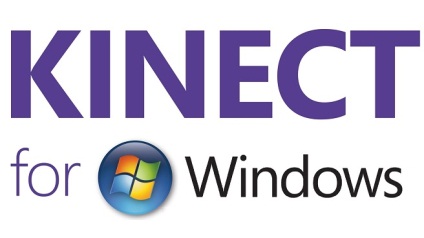 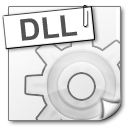 C++
Cámaras, esqueleto
C#
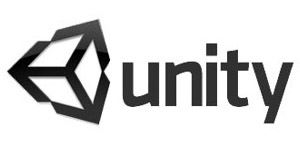 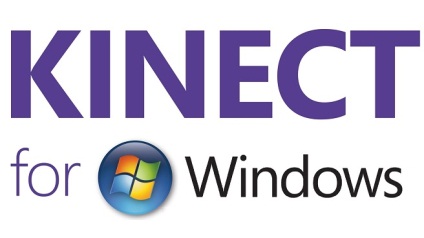 C++
C#
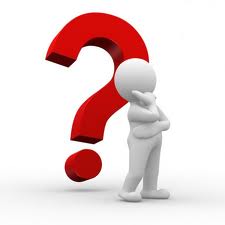 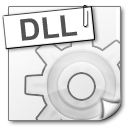 Sonido
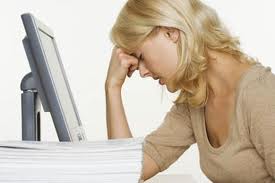 ¡Unity nos VE y nos oye!
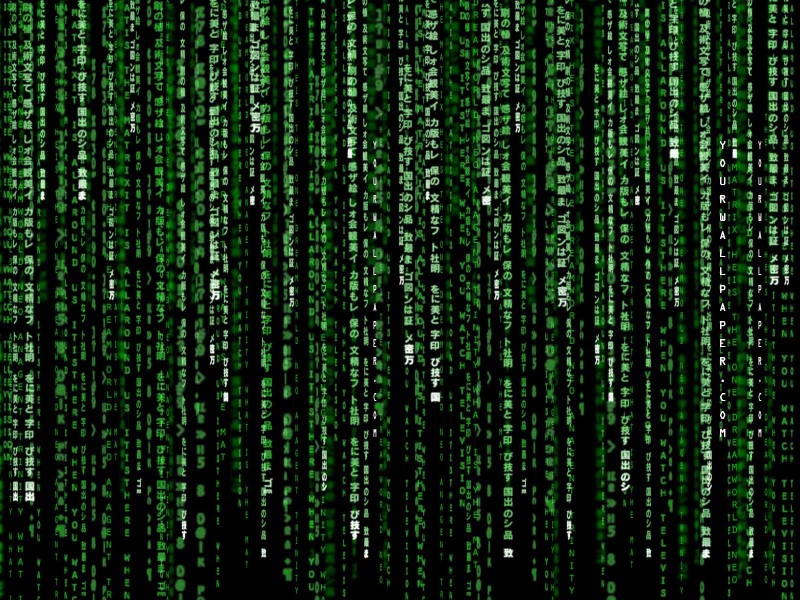 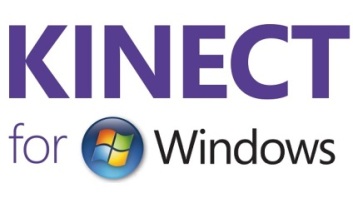 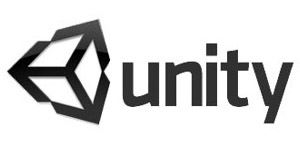 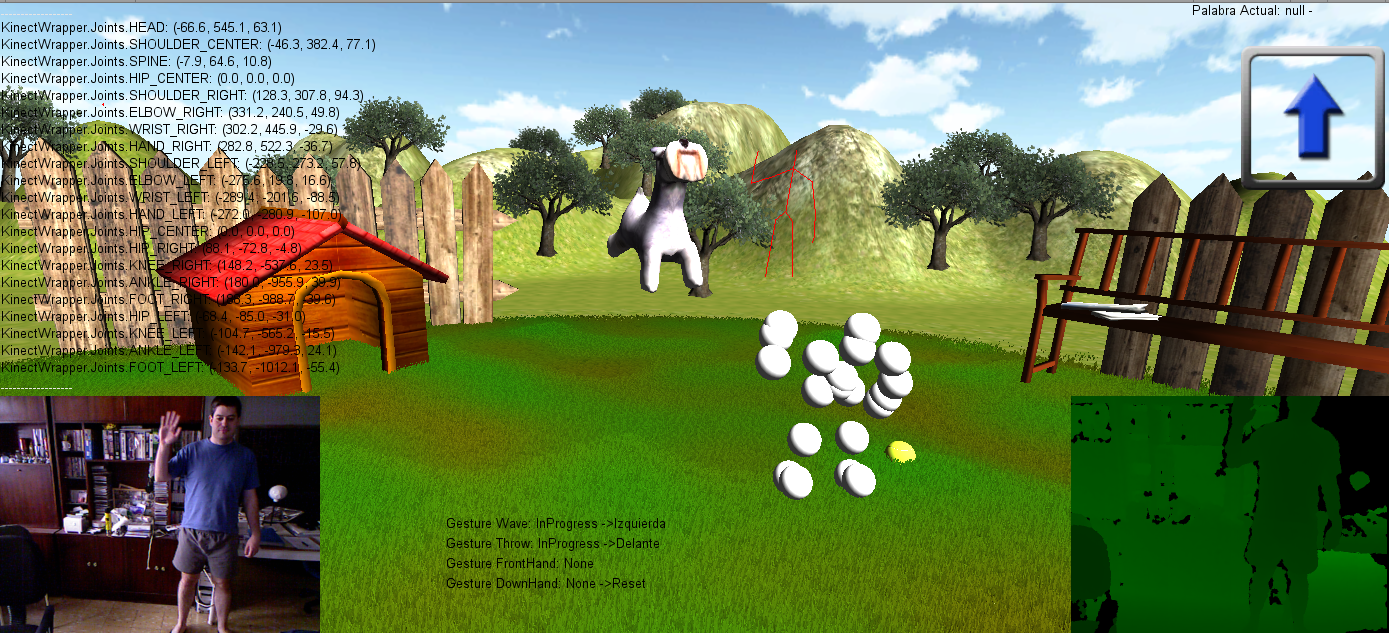